IDENTIFICAÇÃO DE AGENTES PÚBLICOS QUE DEVEM PUBLICAR AGENDA
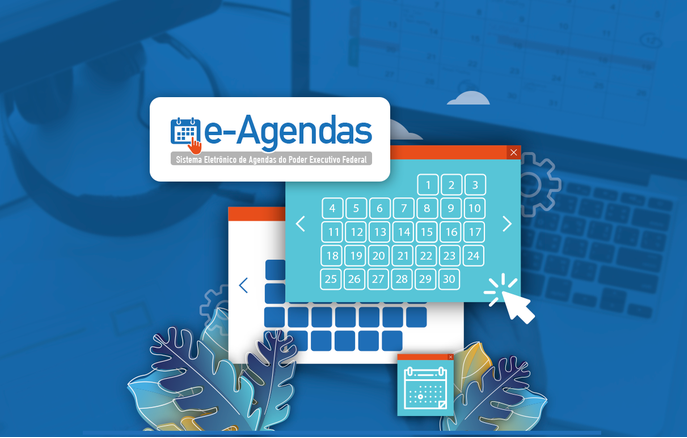 CGCI/DPC/STPC 
10/11/2022
Pauta
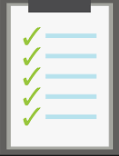 Transparência de Agendas - Por que é importante publicar?
Autoridades que devem publicar
Identificação dos demais agentes públicos que devem publicar
Piloto CGU - 2021
Fonte: sendpulse.com
Transparência de Agendas – Por que é importante publicar?
Decreto Transparência de Agendas
Decreto n. 10.889/2021
Lei de Conflito de Interesses
Lei n. 12.813/2013
Demais agentes públicos expostos recorrentemente à representação privada de interesses em razão das atribuições exercidas no seu cargo, função ou emprego (comissionado ou não)
Autoridades - agentes públicos ocupantes de cargos/funções comissionadas de nível igual, superior a DAS 5 (CCE ou FCE 15 e 16) ou equivalentes
Dificultar práticas ilegais e promover a legítima representação de interesses
Mitigar riscos de conflito de interesses
Possibilitar a participação social
Garantir isonomia de informações a partes interessadas nos processos de decisão do órgão ou entidade
Autoridades que devem publicar
Lei de Conflito de Interesses
Lei n. 12.813/2013
Autoridades - agentes públicos ocupantes de cargos/funções comissionados de nível igual, superior a DAS 5 (CCE ou FCE 15 e 16) 
ou equivalentes
Alteração da estrutura de cargos/funções de confiança – Lei n. 14.204/2021
Administração Direta Federal
Portaria ME n. 121/2019 (tabelas de equivalências)
Administração Indireta Federal
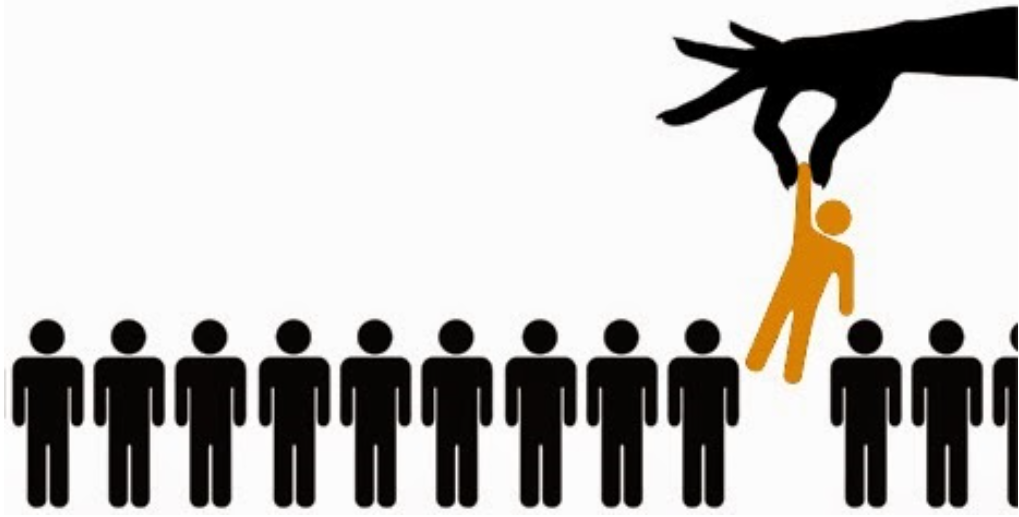 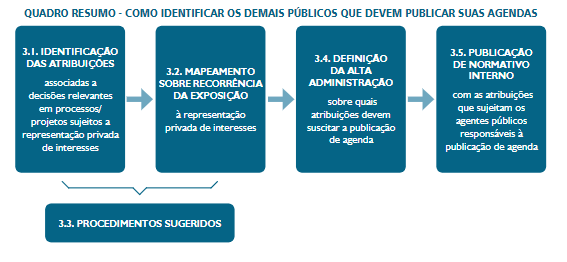 Decisões relevantes?


Níveis de decisões capazes de influenciar de forma relevante as decisões finais no âmbito do órgão ou da entidade

Processos / projetos sujeitos a representação privada de interesses?

Definição de representação privada de interesses do Decreto n. 10.889/2021
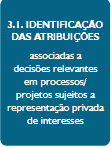 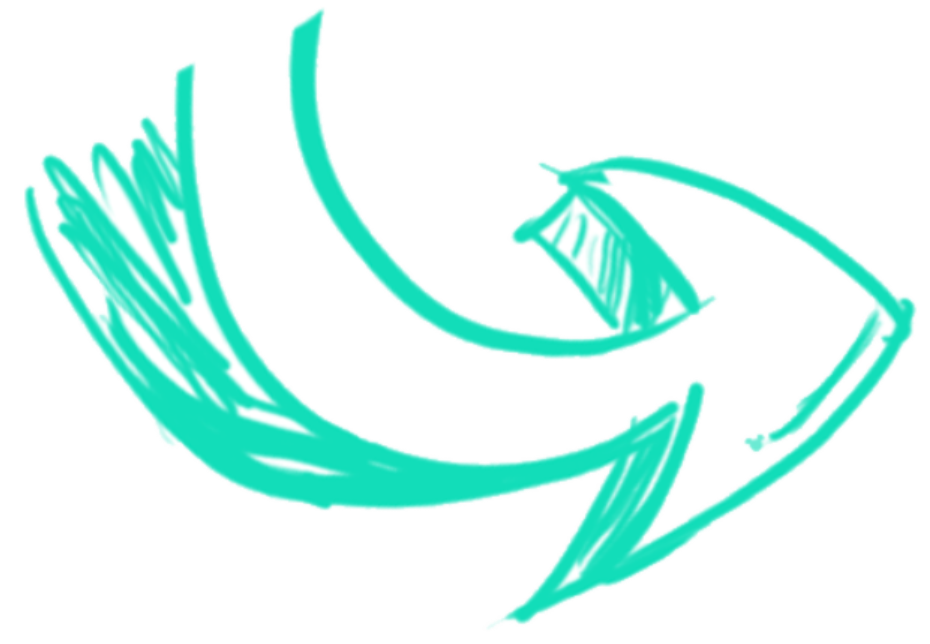 Muito recorrente?


Pode indicar a necessidade de publicar agenda

Pouco recorrente?

Talvez seja menos oneroso estabelecer como regra a participação em representação privada de interesses apenas na presença de autoridade que publica agenda
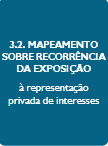 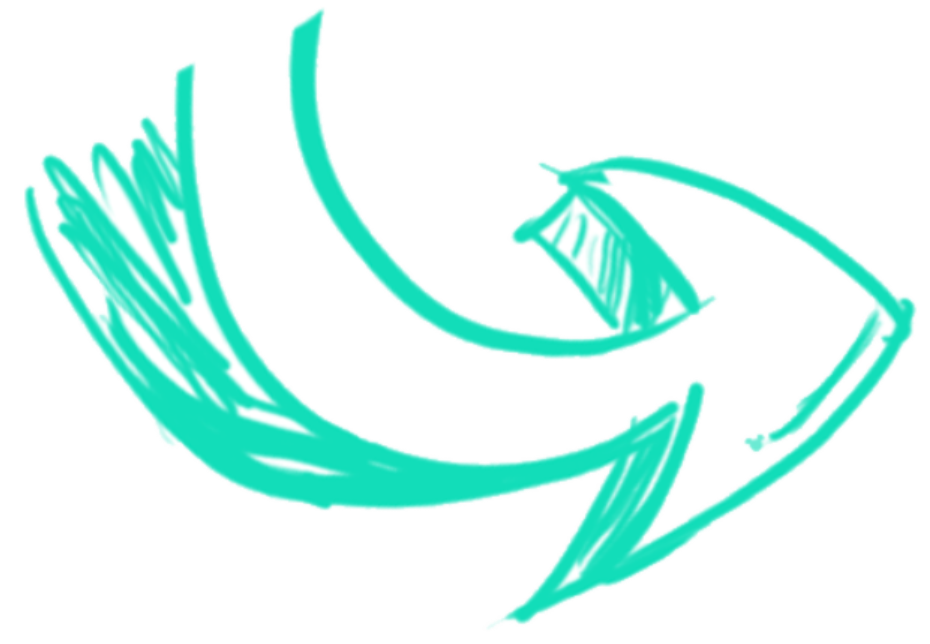 Orientações + Questionário + Reuniões de alinhamento
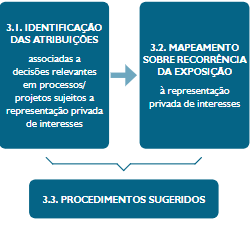 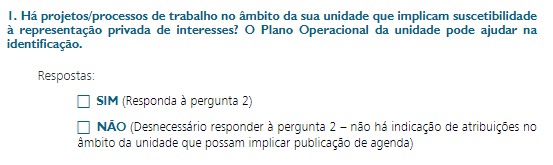 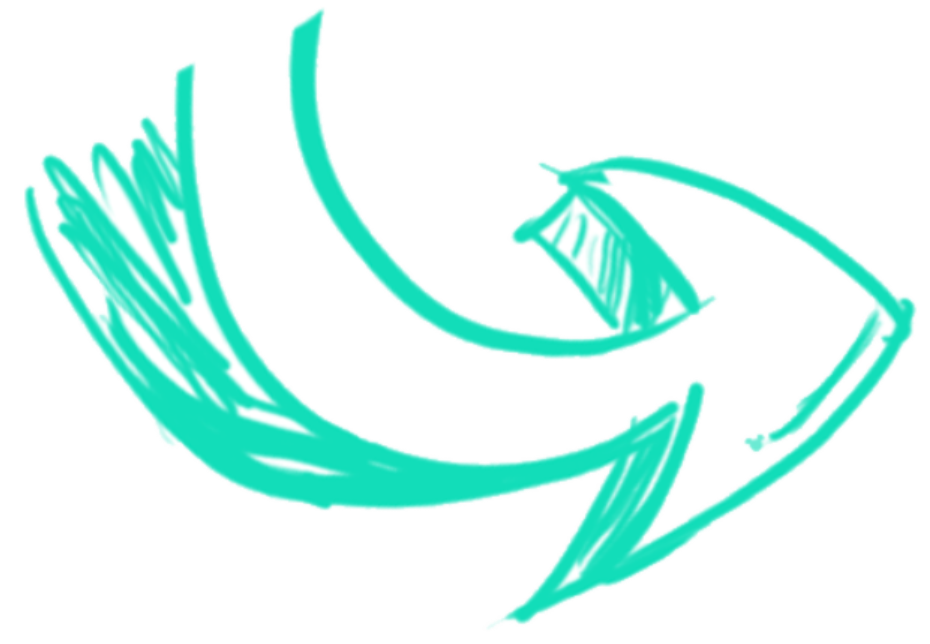 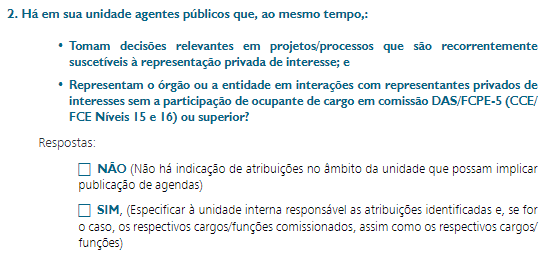 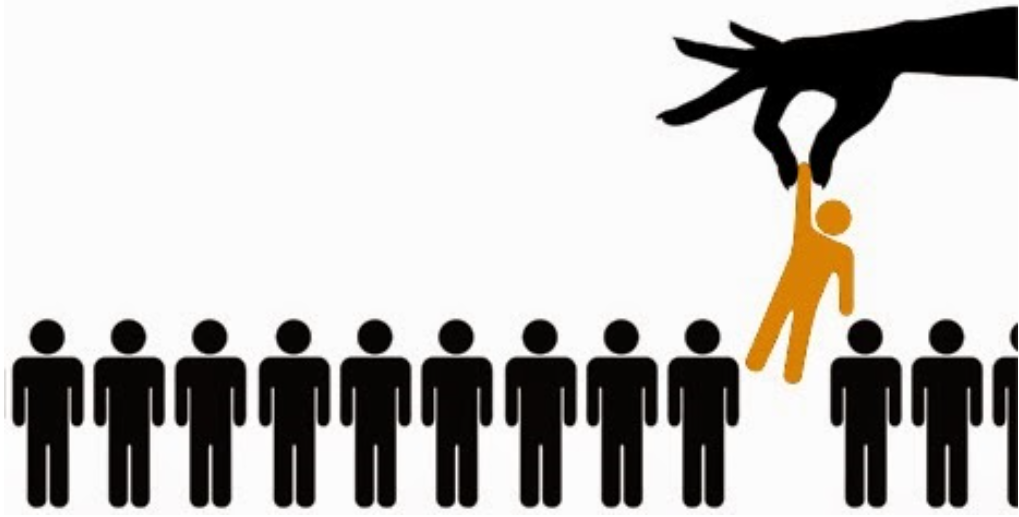 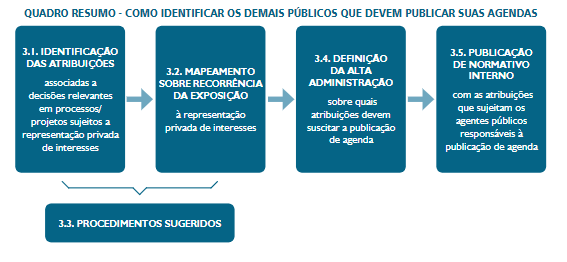 Piloto CGU – Identificação de APOs que devem publicar agenda
2021
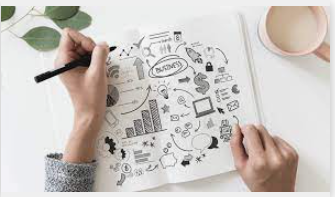 Fonte: Fluxo Consultoria UFRJ
Piloto CGU – Identificação de APOs que devem publicar agenda
2021
QUESTIONÁRIO ELETRÔNICO
1.Existe no âmbito da unidade processos decisórios que implicam suscetibilidade a representação de interesses privados?
2. Se existe na unidade agentes públicos que, ao mesmo tempo, exercem poder decisório em processos decisórios suscetíveis a representação de interesse e representam a CGU em interações com representantes de interesses privados sem a participação de ocupante de cargo em comissão (DAS) ou função (FCPE) de níveis 5 ou superior.
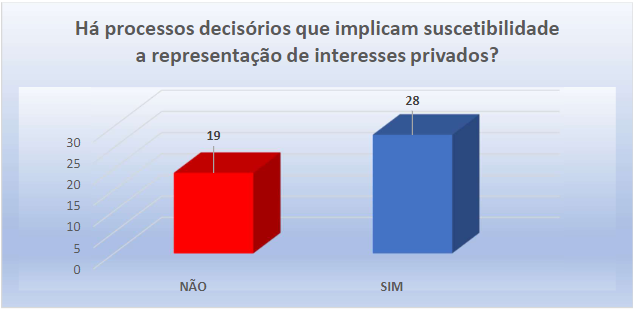 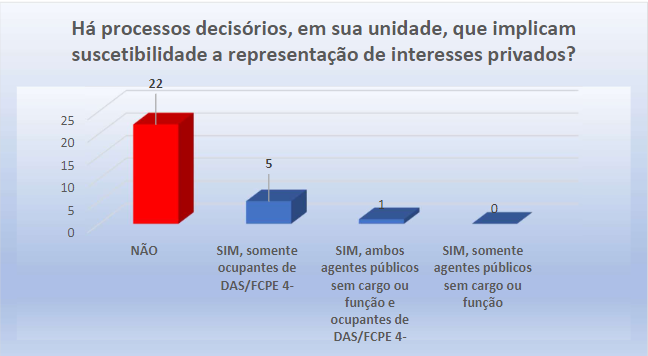 Piloto CGU – Identificação de APOs que devem publicar agenda
2021
Algumas das unidades que indicaram agentes públicos comissionados que participam de: 
processo decisório
+ 
representação privada de interesses sem autoridade
1 unidade indicou agentes públicos com e sem cargo comissionado
agendas@cgu.gov.br
Orientações:
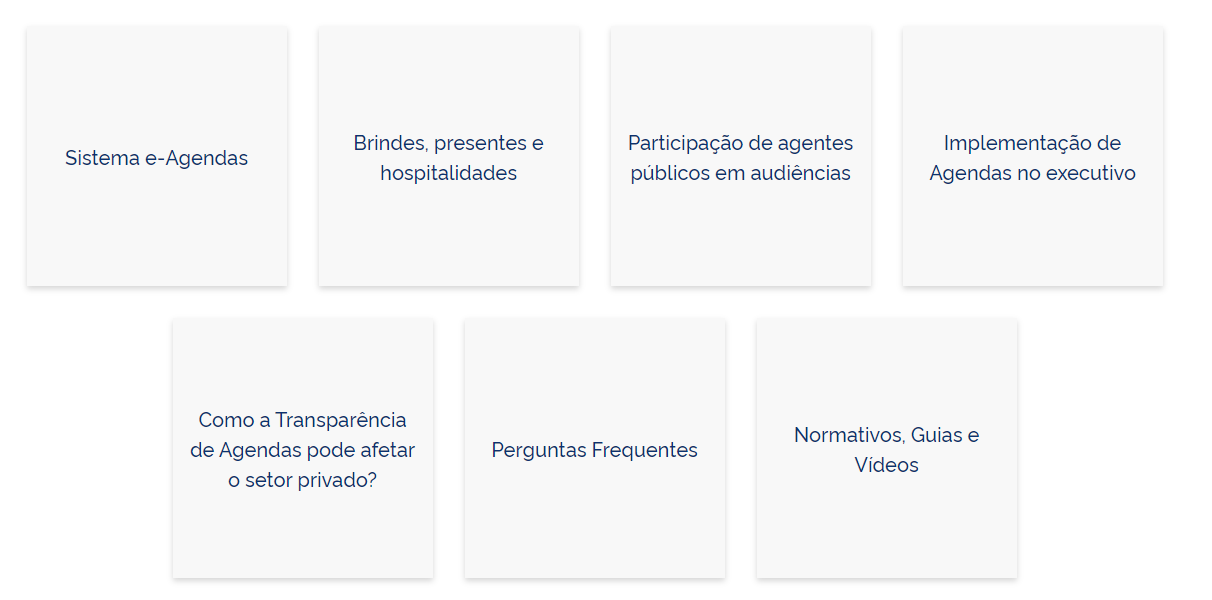 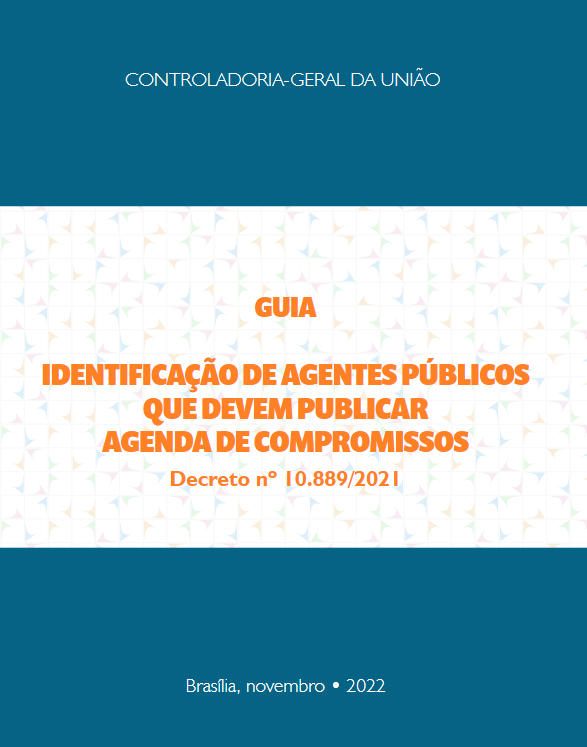 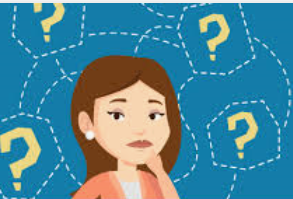 https://www.gov.br/cgu/pt-br/assuntos/prevencao-da-corrupcao/transparencia-de-agendas